What is it? – 뭐예요?
Stage 4 – Korean
NSW Department of Education
What is it? (1)
It’s a tomato
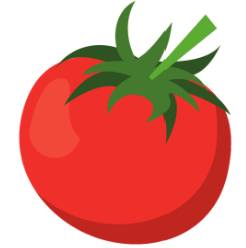 토마토예요.
2
What is it? (2)
It’s an apple
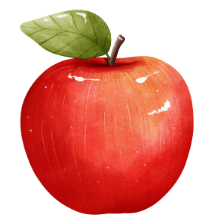 사과예요.
3
What is it? (3)
It’s a watermelon
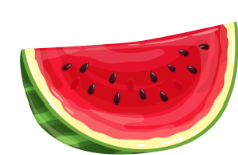 수박이에요.
4
What is it? (4)
It’s corn
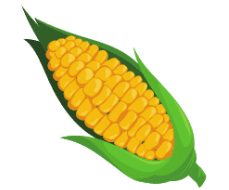 옥수수예요.
5
What is it? (5)
It’s a potato
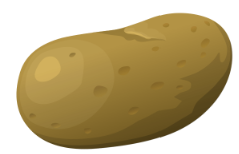 감자예요.
6
What is it? (6)
It’s a capsicum
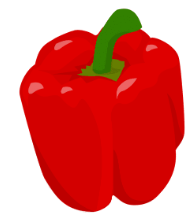 피망이에요.
7
What is it? (7)
It’s a carrot
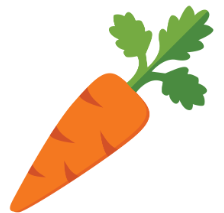 당근이에요.
8
Identify these items
~예요 or ~이에요
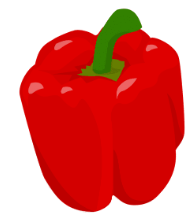 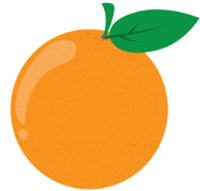 오렌지예요.
피망이예요.
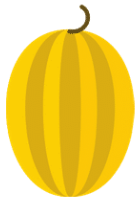 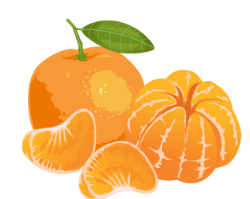 참외예요.
귤이에요.
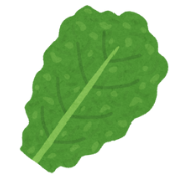 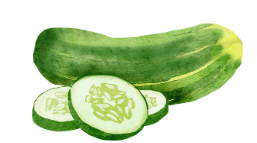 오이예요.
상추예요.
9
Copyright
© State of New South Wales (Department of Education), 2024
The copyright material published in this resource is subject to the Copyright Act 1968 (Cth) and is owned by the NSW Department of Education or, where indicated, by a party other than the NSW Department of Education (third-party material). 
Copyright material available in this resource and owned by the NSW Department of Education is licensed under a Creative Commons Attribution 4.0 International (CC BY 4.0) license. 
This license allows you to share and adapt the material for any purpose, even commercially. 
Attribution should be given to © State of New South Wales (Department of Education), 2024. 
Material in this resource not available under a Creative Commons license: 
the NSW Department of Education logo, other logos and trademark-protected material 
material owned by a third party that has been reproduced with permission. You will need to obtain permission from the third party to reuse its material. 
Links to third-party material and websites 
Please note that the provided (reading/viewing material/list/links/texts) are a suggestion only and implies no endorsement, by the New South Wales Department of Education, of any author, publisher, or book title. School principals and teachers are best placed to assess the suitability of resources that would complement the curriculum and reflect the needs and interests of their students. 
If you use the links provided in this document to access a third-party's website, you acknowledge that the terms of use, including licence terms set out on the third-party's website apply to the use which may be made of the materials on that third-party website or where permitted by the Copyright Act 1968 (Cth). The department accepts no responsibility for content on third-party websites.
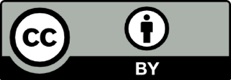 [Speaker Notes: Slide not shared]